Rate Design:
Residential Electric Inclining Block Rates
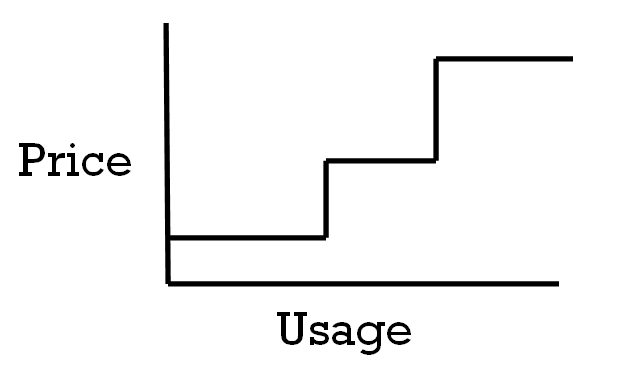 Geoff Marke, Economist
Missouri Office of the Public Counsel
Pricing influences usage
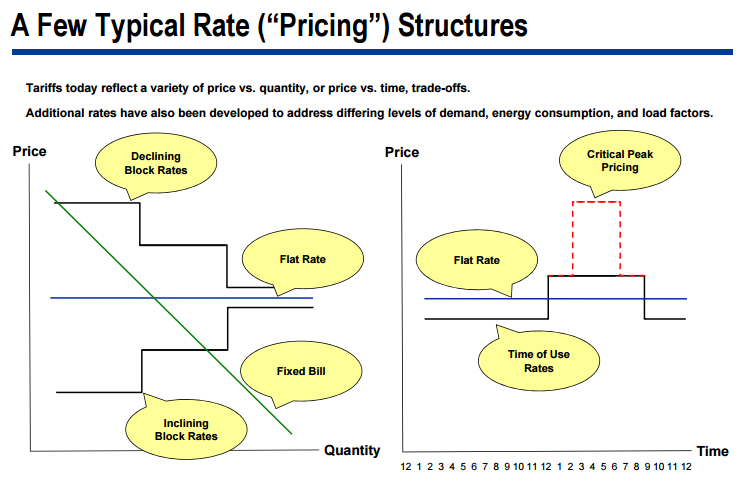 The Feedback Loop
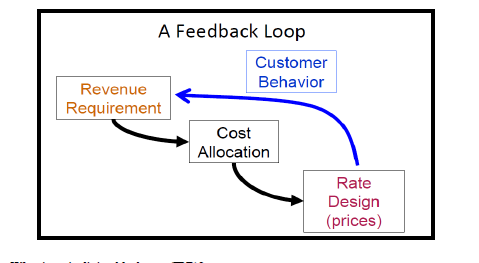 Determine Rate Design Goals
Bonbright Principles
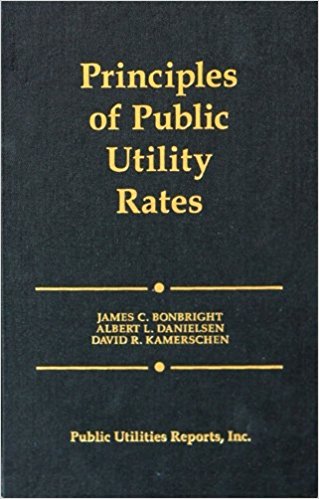 Efficiency 

Simplicity 

Continuity

Equity

Stability
More art than science
Tradeoffs between principles
Different conditions between utilities
Different interpretations of the principles
Competing policy and/or mandates
Positive statements 
	are objective statements that can be 	tested, amended or rejected by referring 	to the available evidence. 

Normative Statements
	expresses a value judgment about 	whether a situation is desirable or 	undesirable. It looks at the world as it 	"should" be.
What is an Inclining Block Rate?
Inclining Block Rates
The more you use, the more expensive it gets
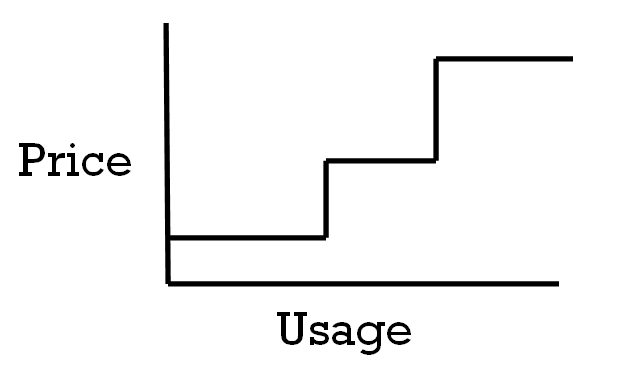 $$$
$$
$
What does the literature say?
High usage = bigger price elasticity
As prices increase, less quantity is demanded





	Farqui, A. (2008) Inclining Toward Efficiency. The Brattle Group https://www.fortnightly.com/fortnightly/2008/08/inclining-toward-efficiency
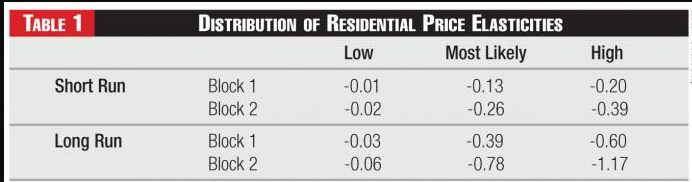 Kansas Corporation Commission Study
Hansen, D.G. and Michael O Sheasy (2012) Residential Rate Study for Kansas Corporation Commission Final Report. http://www.kcc.state.ks.us/electric/residential_rate_study_final_20120411.pdf
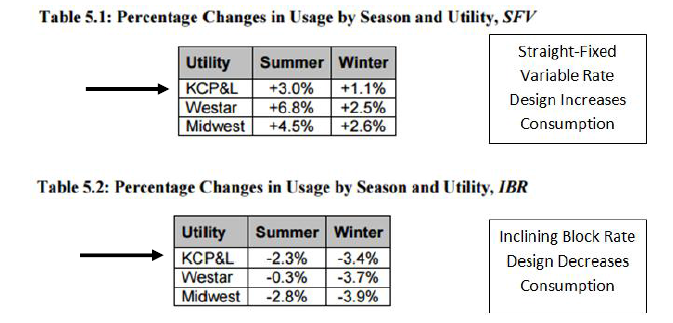 Policy Rationale Supporting
Inclining Block Rates
Promote conservation & meet mandates
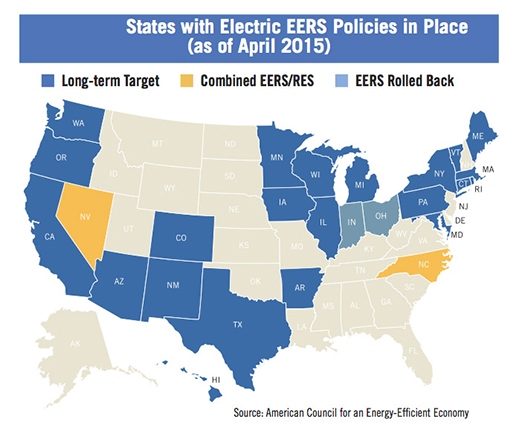 Resource Crisis
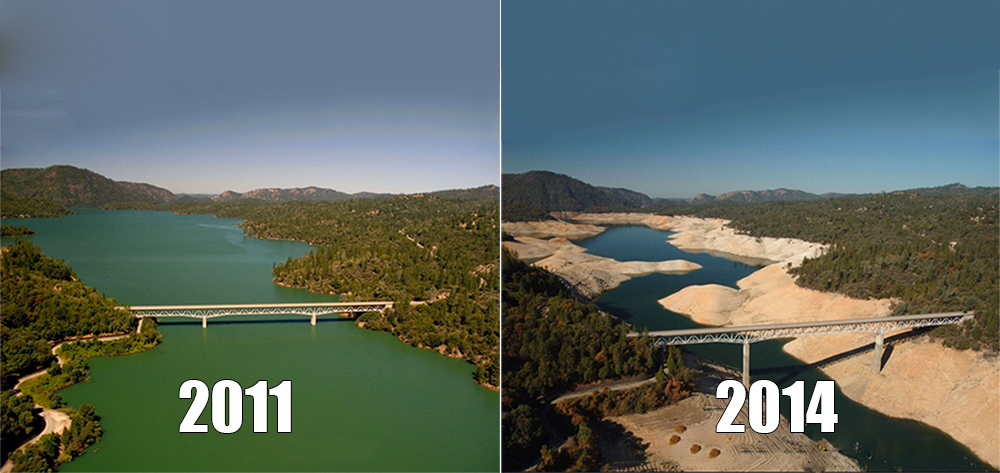 Lifeline Rates
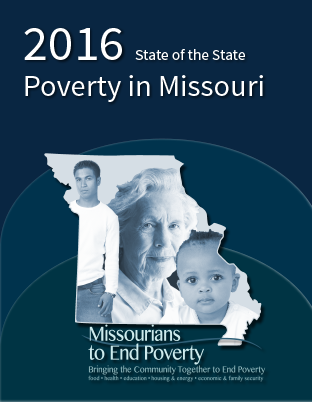 Lifeline Rates Cont…
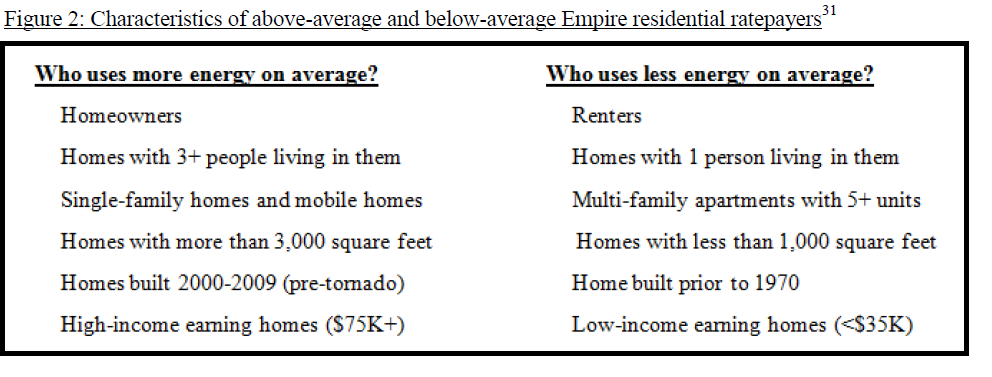 Long-run or social marginal costs
In the long run, all costs are variable
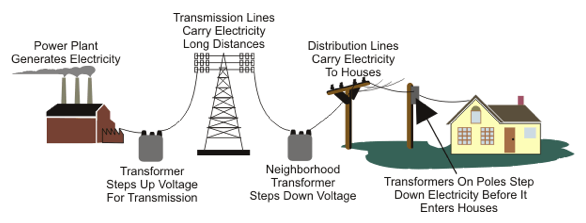 More “equitable” than energy efficiency?
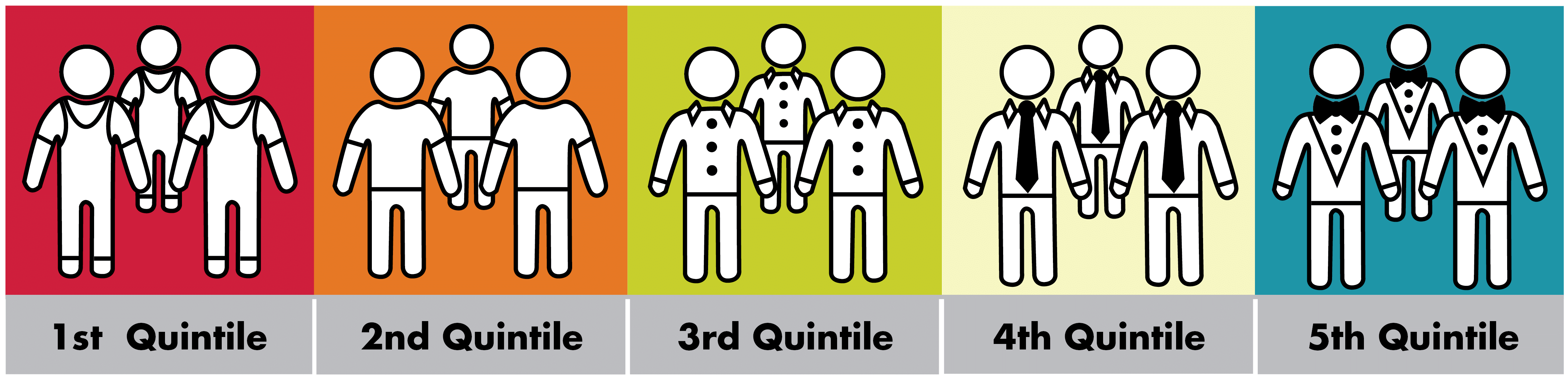 Policy Rationale 
Against
Inclining Block Rates
Revenue Instability
Natural Monopolies = large fixed costs
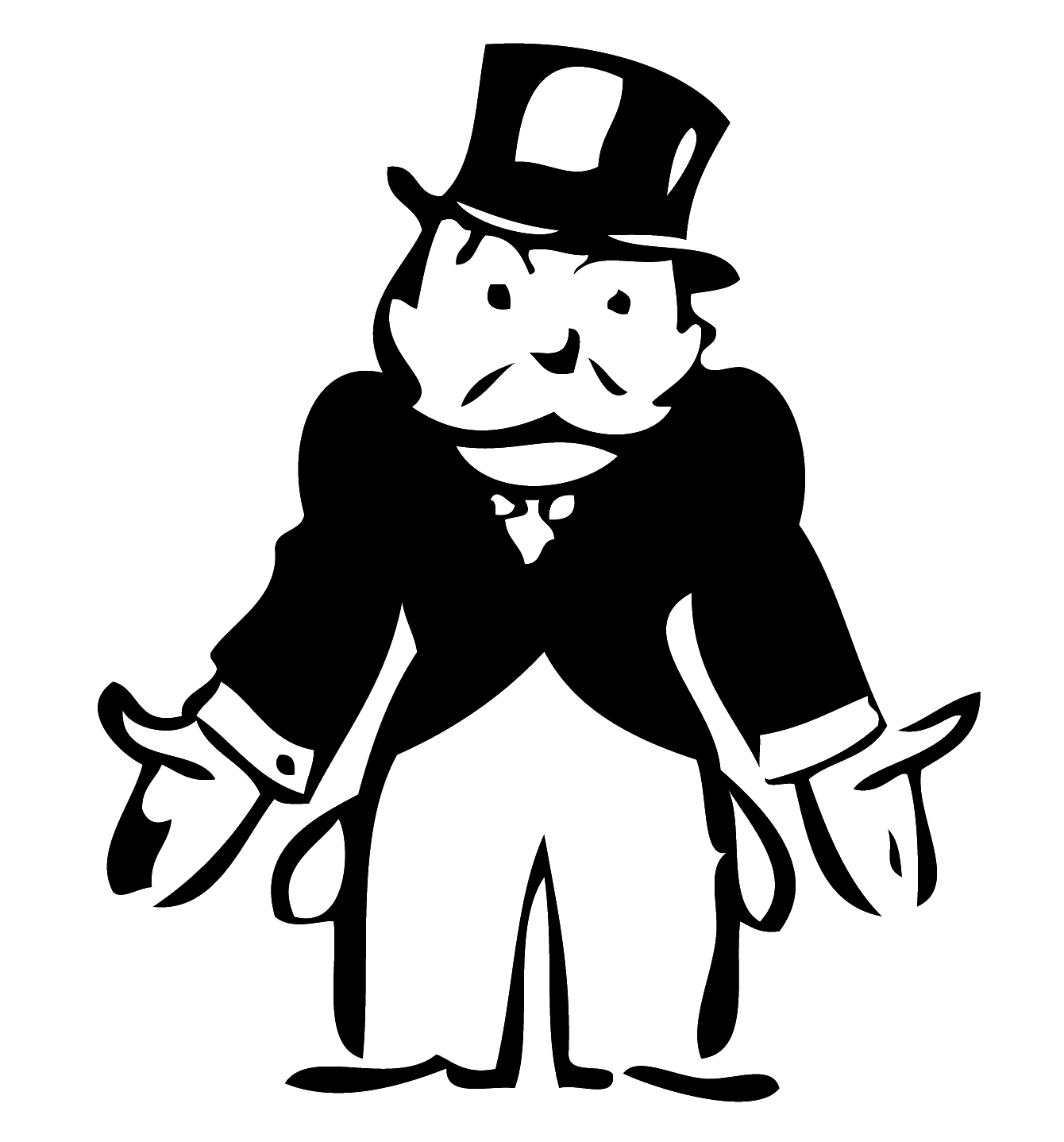 Grid Defection
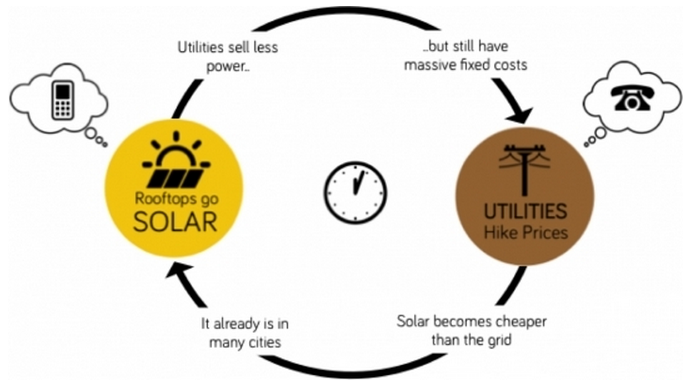 Deadweight Loss
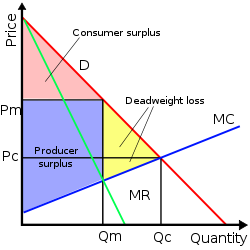 Space Heating
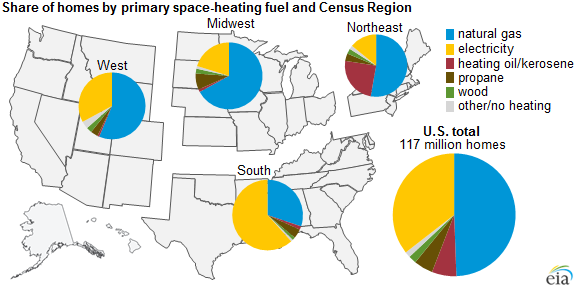 Special Rates
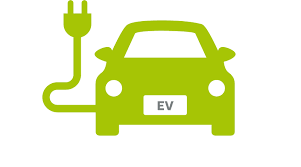 Special rates
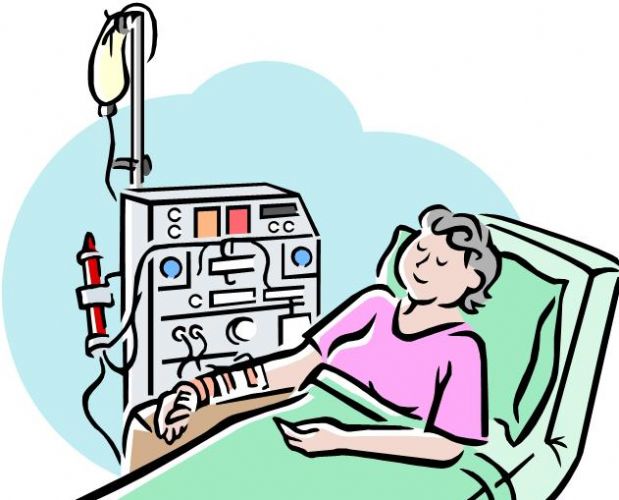 Summary
Policy Arguments For:
Promote conservation and meet mandates

Resource crisis  

Lifeline rates 
Low usage, low income 
Multi-family 

Long-term or social marginal costs 

More equitable than energy efficiency
Policy Arguments Against:
Revenue Instability 

Deadweight loss 

Grid Defection

Space Heating

Special rates 
 (e.g., electric vehicles, medical baseline etc…)
Final Thoughts
Do ratepayers understand this?
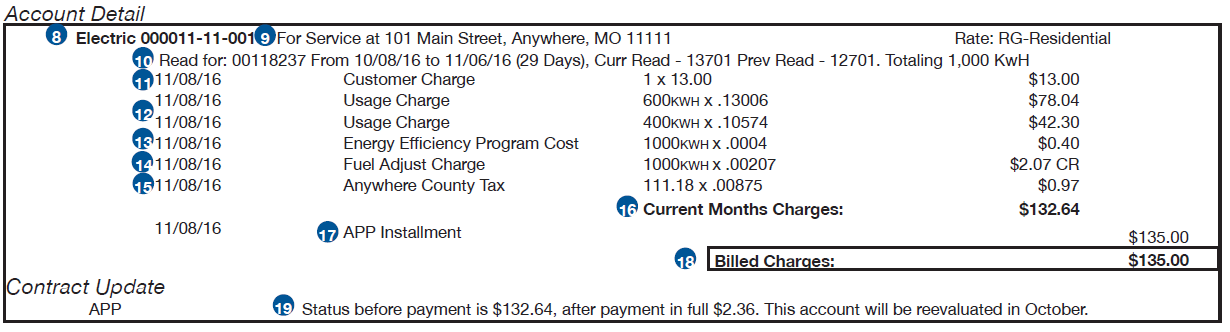 Do ratepayers understand this?
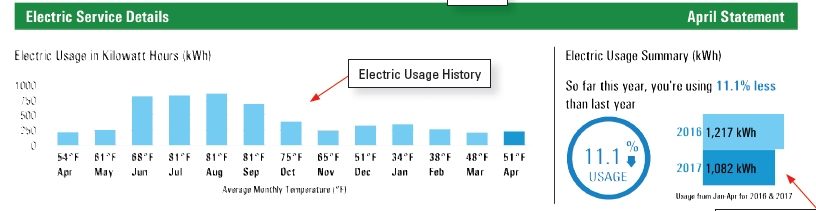 Research suggests that
“In reality, consumers make such decisions with limited information, attention and cognitive abilities.”

“It is quite clear from studies of cellphone pricing and marginal income taxes that consumer understanding of non-linear price schedules varies widely…
Such understanding seems amenable to education campaigns, though such approaches will still run up against attention and cognition constraints that are likely significant for the vast majority of consumers who don’t think like economists, and even for many who do.”


	Borenstein, S. (2009) To what electricity price do consumers respond? Residential demand electricity under increasing-block pricing. Energy Institute at Haas. http://faculty.haas.berkeley.edu/borenste/download/NBER_SI_2009.pdf
And
“Given the information available to most residential electricity customers in my sample period, the information cost of understanding the marginal price of electricity is likely to be substantial.”

	Ito, Koichiro (2012) Do Consumers Respond to Marginal or Average Price? Evidence from Nonlinear Electricity Pricing. Energy Institute at Haas. https://ei.haas.berkeley.edu/research/papers/WP210.pdf
Recommendations
Display the rate structure on the consumer’s bill in a way that conveys the cost (savings) from increased (decreased) usage.

Do not raise the (fixed) residential customer charge.
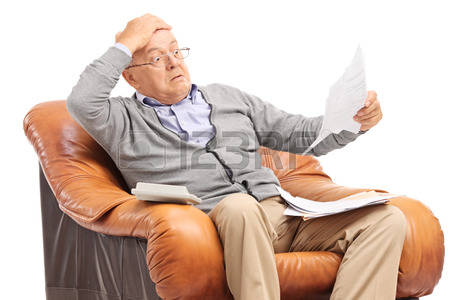 Questions
Geoff Marke, Economist
Missouri Office of the Public Counsel
Geoff.marke@ded.mo.gov
573-751-5563